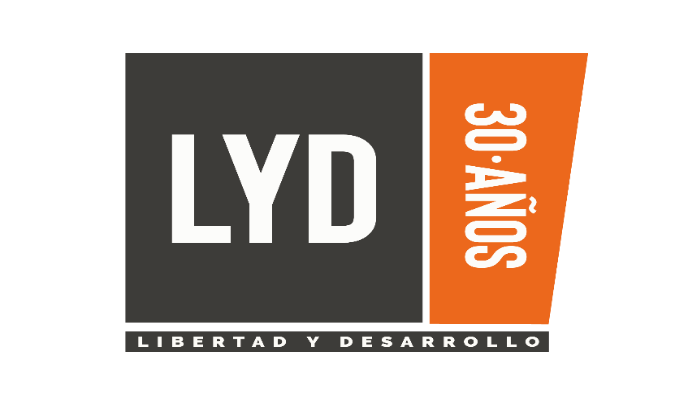 Escaños reservados para pueblos originarios(Boletín 13.129-07)
13 de octubre de 2020
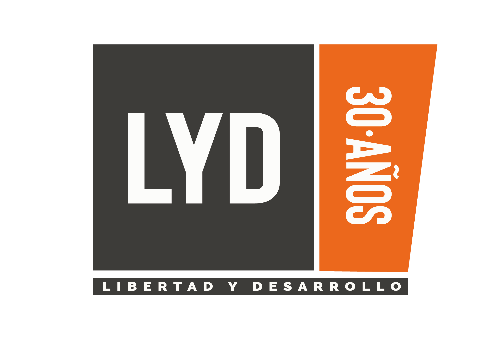 Introducción
No existe una fórmula única para garantizar la participación indígena en los procesos políticos

La forma en que ella se garantiza varía en la experiencia comparada

Optar por la alternativa que mejor preserve los principios fundantes de nuestro régimen democrático y representativo
2
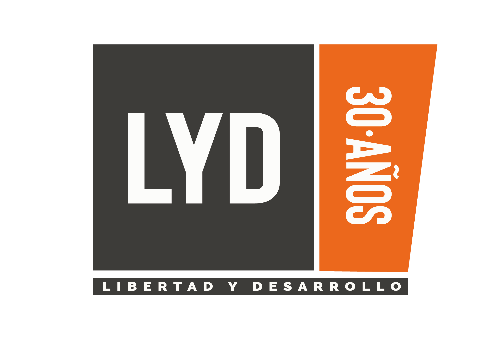 I. Padrón electoral v. autoidentificación
Problemas de un sistema basado en la autoidentificación:
Atenta contra fundamento de escaños reservados: garantizar la representación de los miembros de pueblos originarios 
Incerteza electoral
Potencial doble representación tácita 
Elementos para un padrón electoral operativo:
Inscripción previa. Los inscritos sólo pueden votar por candidatos a escaños reservados
Facilitar inscripción en padrón electoral (mecanismo virtual y declaración jurada, sin necesidad de solicitar certificado de CONADI)
Nuevos controles y validación del padrón indígena por parte del SERVEL
3
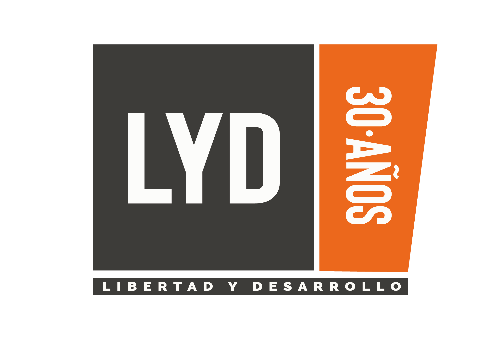 II. Cuantía de escaños reservados
Relevante mantener los 155/172 escaños totales (acuerdos y proporción en representación)

Determinación de escaños reservados en atención a número de inscritos en padrón electoral indígena

Descuento de escaños de los distritos con mayor cantidad de convencionales respecto del número de electores habilitados en elección previa
4
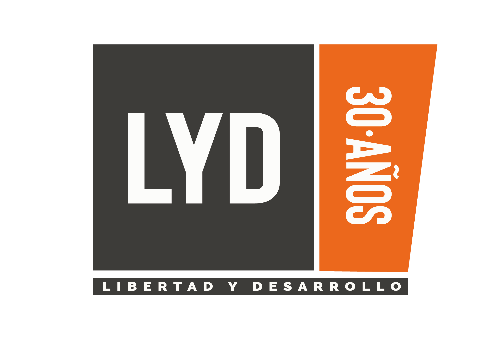 III. Electores y candidaturas
Electores:
Sólo pueden votar por escaños para pueblos originarios quienes se inscriban en el padrón especial indígena. Lo harán en un distrito nacional, sin necesidad de acreditar domicilios especiales. Basta con estar inscrito en el padrón
Candidaturas:
No parece razonable exigir patrocinio de comunidades indígenas para ser candidato (discriminación arbitraria)
Por listas, sistema proporcional y cifra repartidora
5
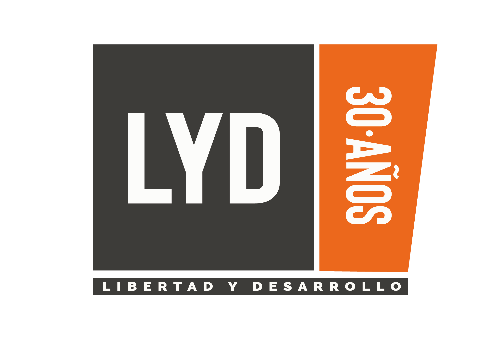 IV. Paridad de género
El sistema de paridad de género establecido en la indicación N°2 del boletín de indicaciones atenta contra el principio de identidad política del voto

Un sistema de listas permite aplicar el sistema de paridad de género ya previsto en la Constitución para la elección general de convencionales. Debe priorizarse dicho mecanismo
6
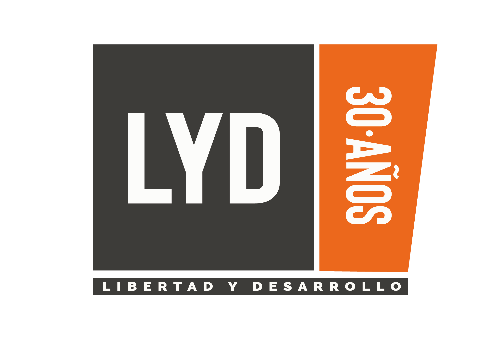 Muchas gracias
7